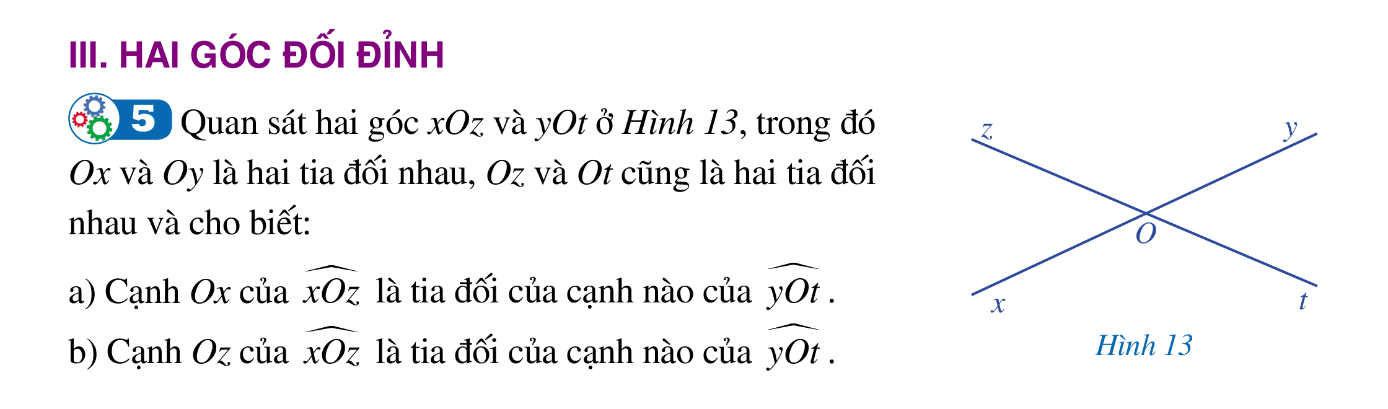 Giải:
a) Cạnh Ox của góc xOz là tia đối của cạnh Oy của góc yOt.
b) Cạnh Oz của góc xOz là tia đối của cạnh Ot của góc yOt.
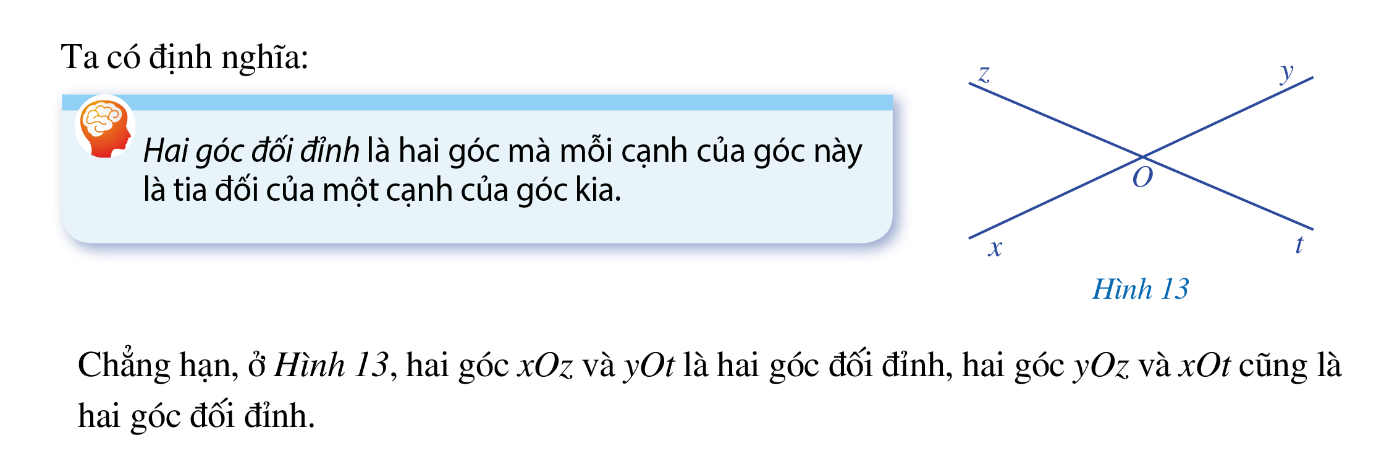 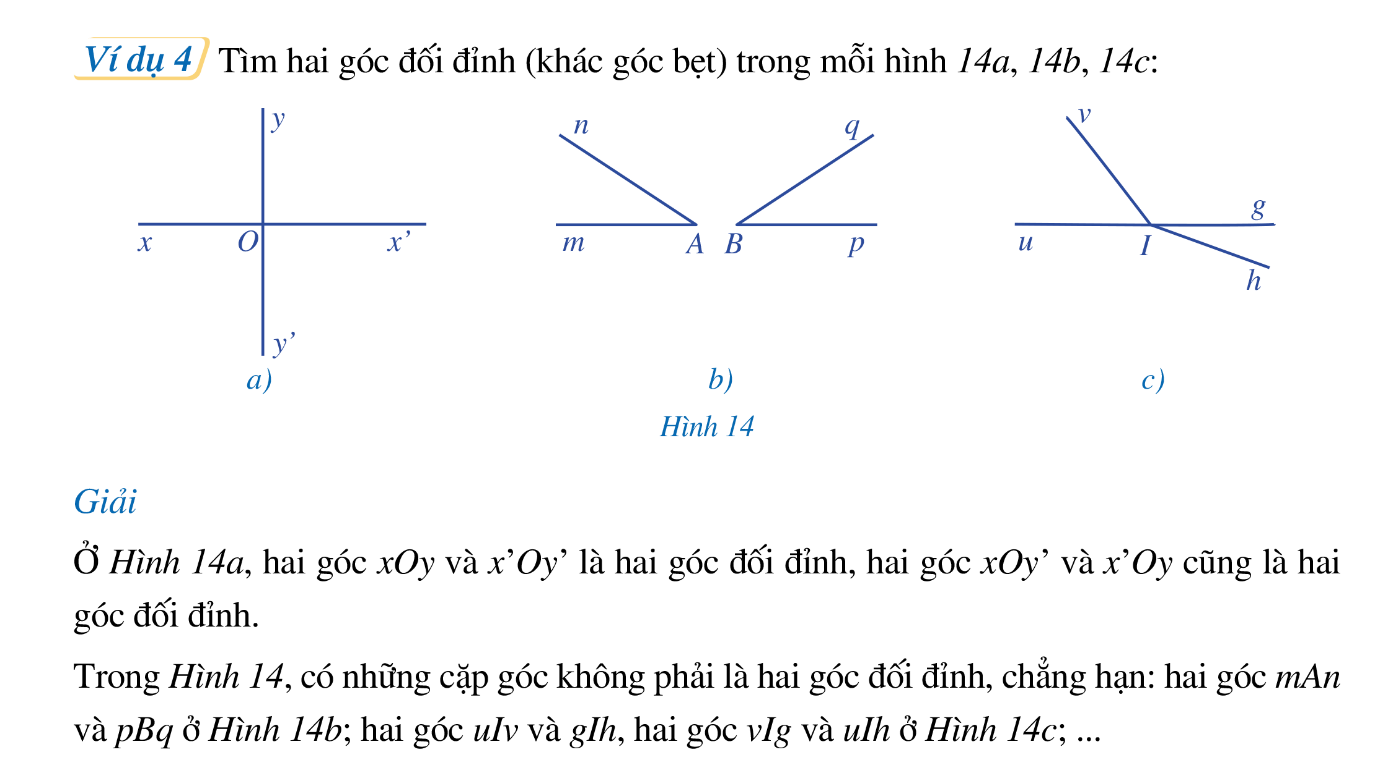 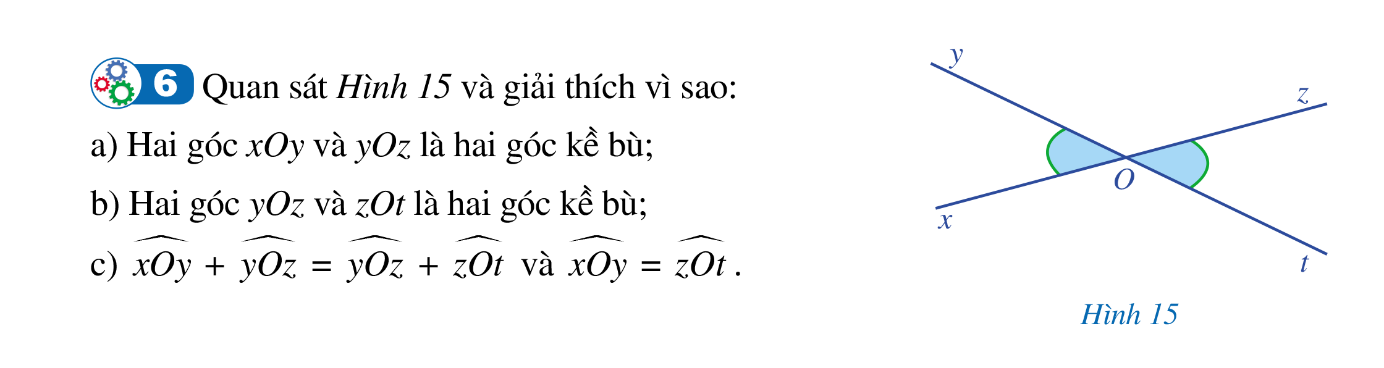 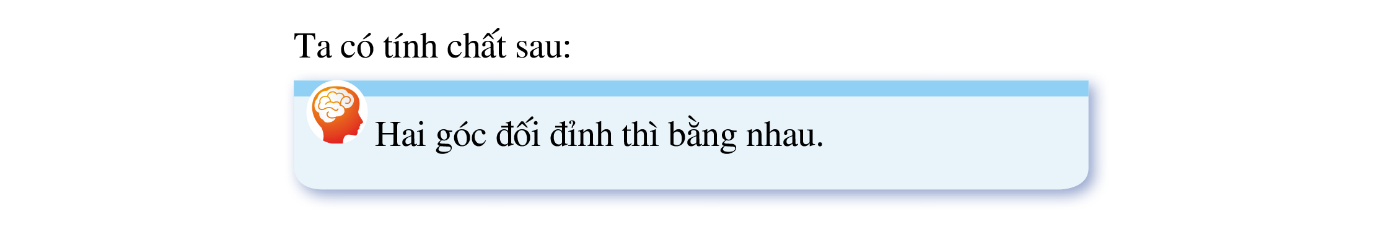 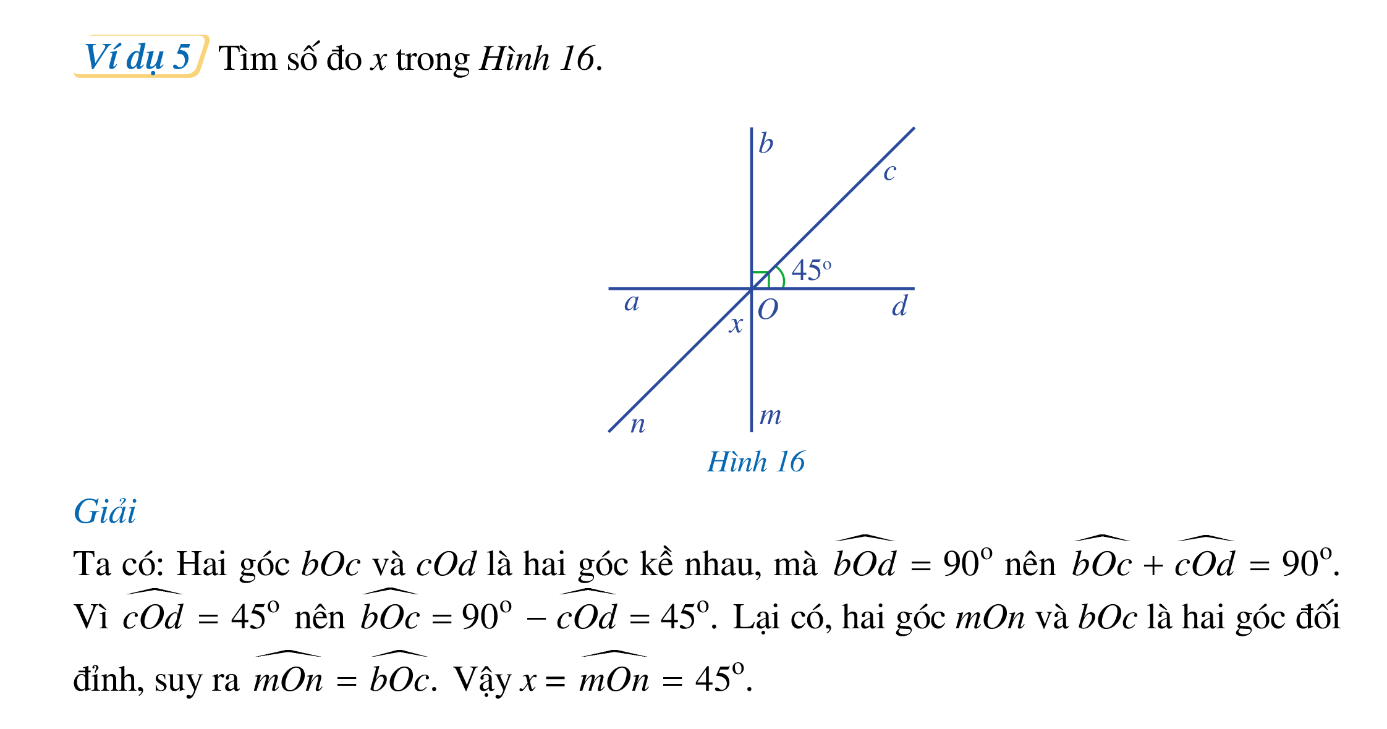 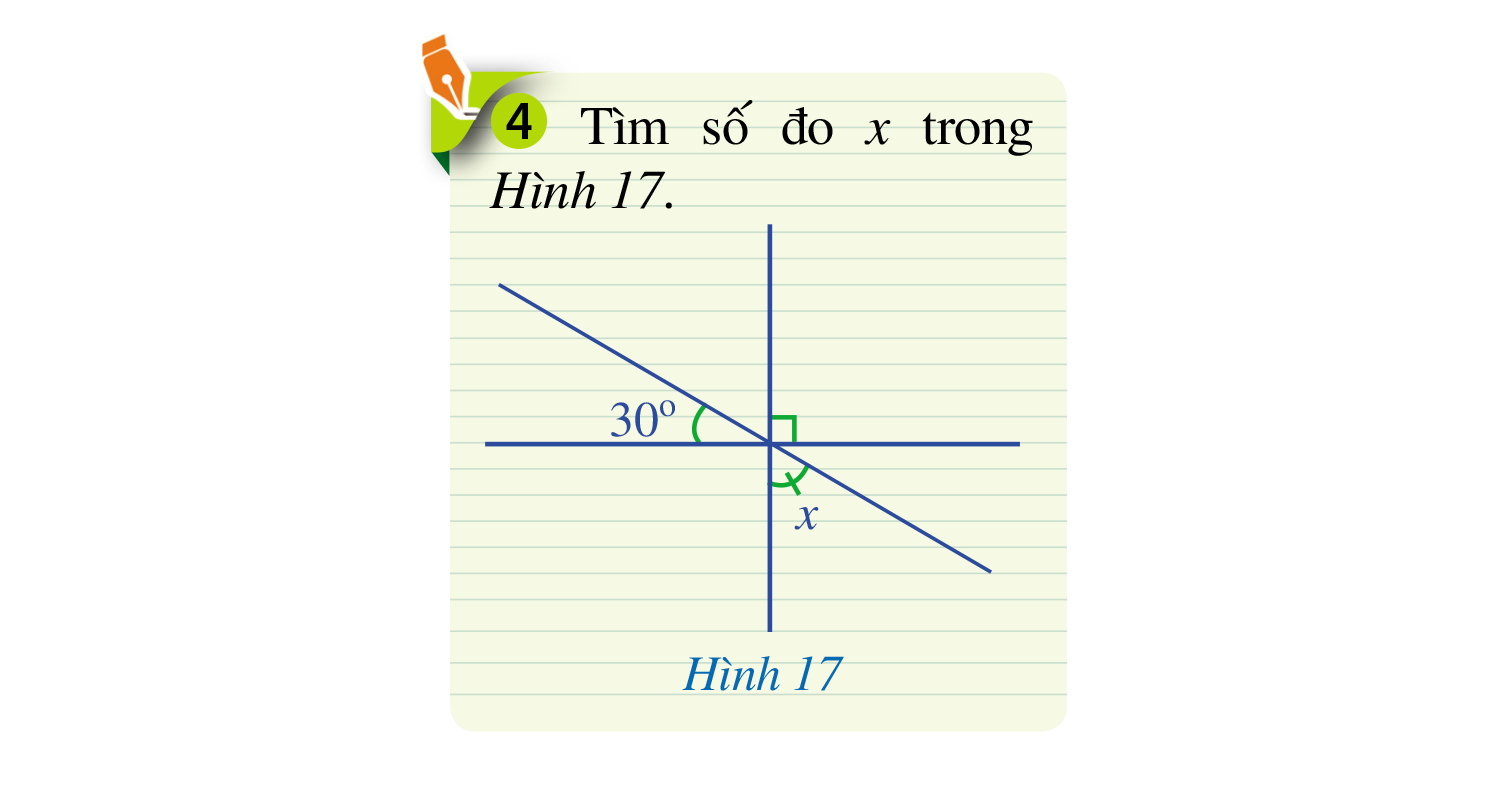 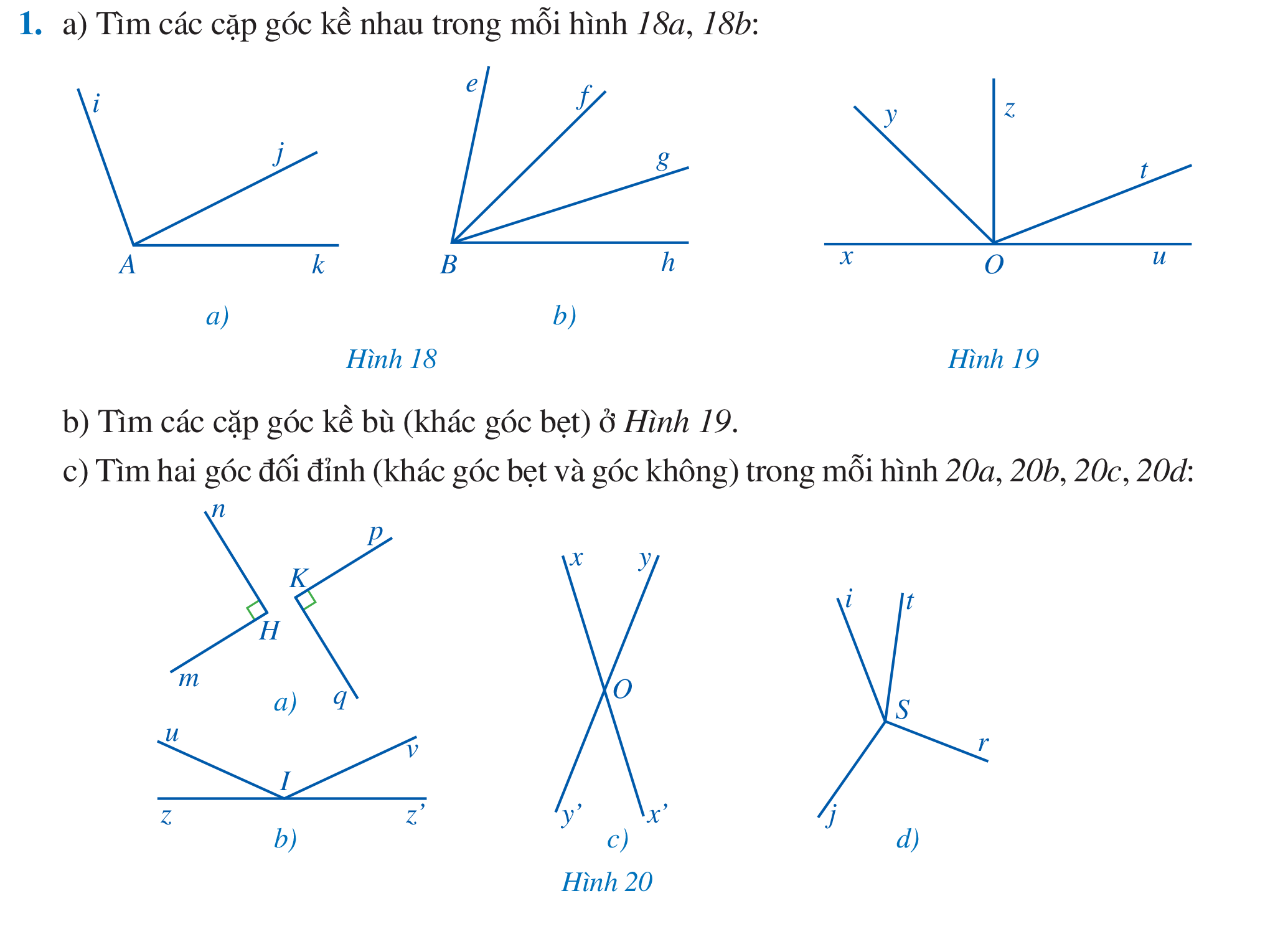 Giải:  a) Hai góc kề nhau:Trong hình 18a là: góc iAj và góc jAk
Trong hình 18b là: góc eBf và góc fBg; góc eBf và góc fBh; góc eBg và góc gBh; góc fBg và góc gBh
b) 2 góc kề bù trong Hình 19 là: góc xOy và góc yOu; góc xOz và góc zOu; góc xOt và góc tOu
c) 2 góc đối đỉnh:
Trong Hình 20a: Không có vì 2 góc này không có chung đỉnh
Trong Hình 20b: Không có vì không có 2 góc nào mà mỗi cạnh của góc này là tia đối của một cạnh của góc kia.
Trong Hình 20c: góc xOy và góc x’Oy’
Trong Hình 20d: Không có vì không có 2 góc nào mà mỗi cạnh của góc này là tia đối của một cạnh của góc kia.
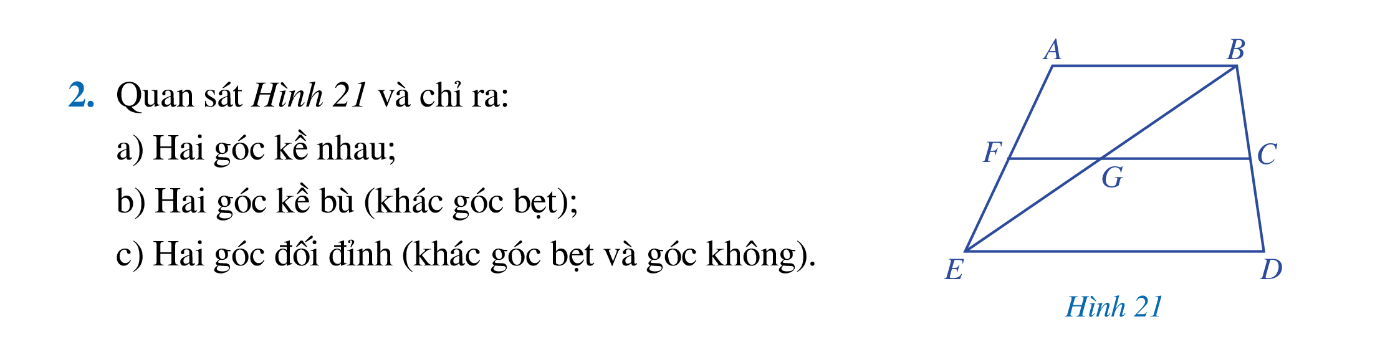 Giải:a) 2 góc kề nhau là: góc ABE và EBD; góc AFG và GFE; góc AEB và BED; góc BCG và GCD; góc FGB và BGC; góc BGC và CGE; góc CGE và EGF; góc EGF và FGB.
b) 2 góc kề bù là: góc AFG và GFE; góc BCG và GCD; góc FGB và BGC; góc BGC và CGE; góc CGE và EGF; góc EGF và FGB.
c) 2 góc đối đỉnh là: góc FGB và CGE; góc BGC và EGF
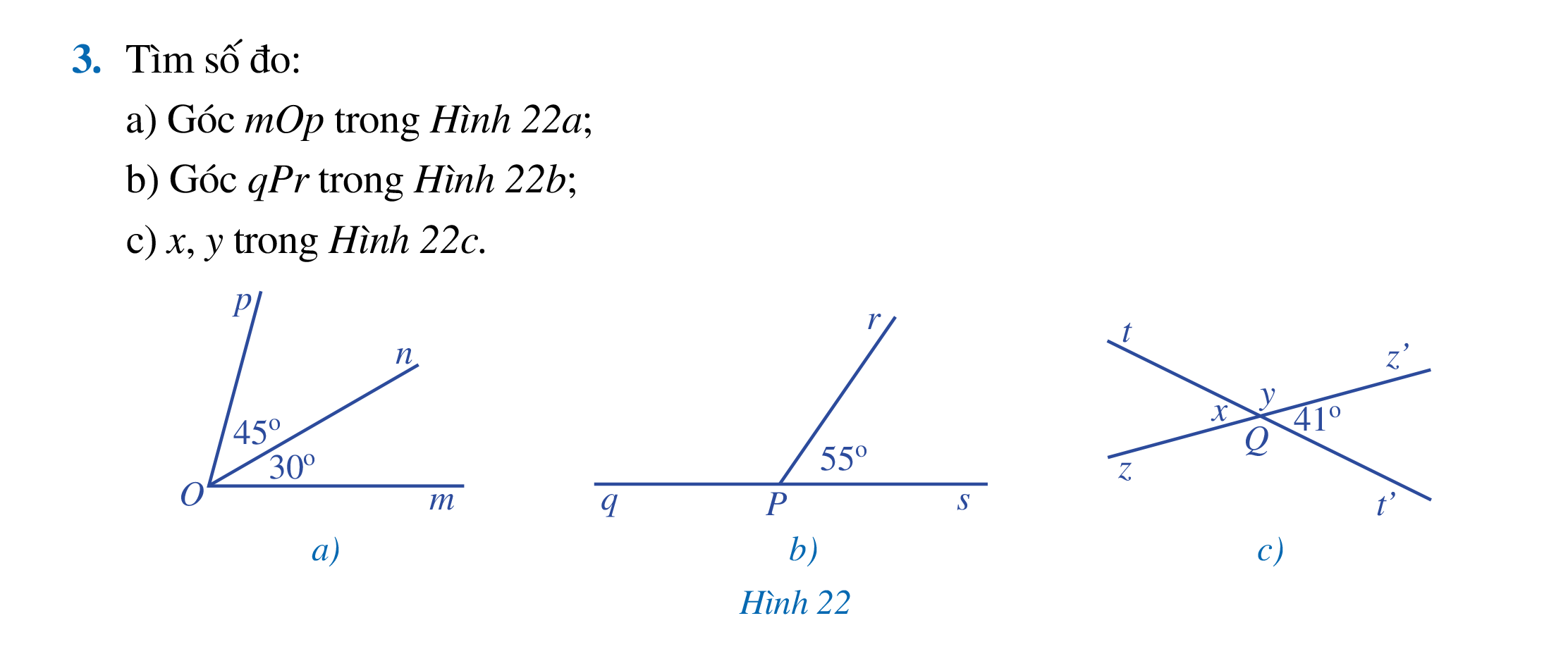 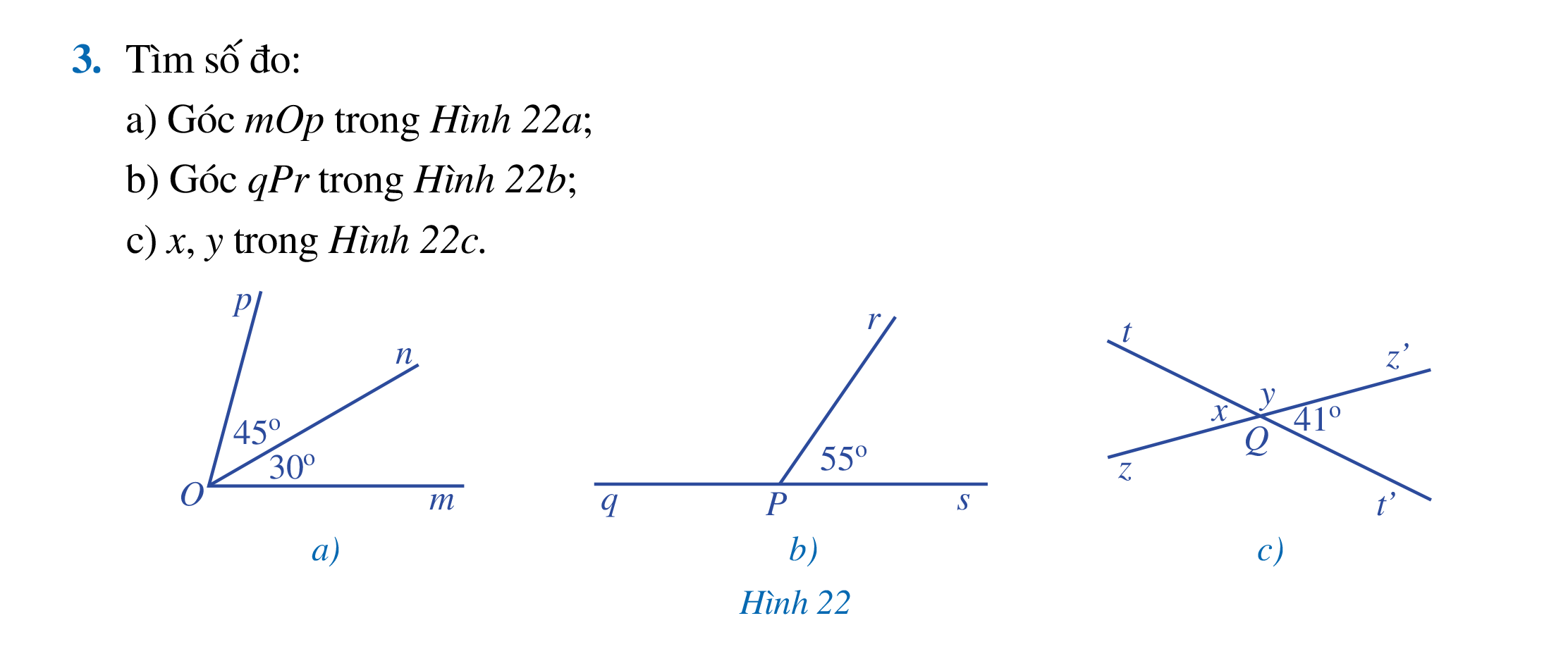 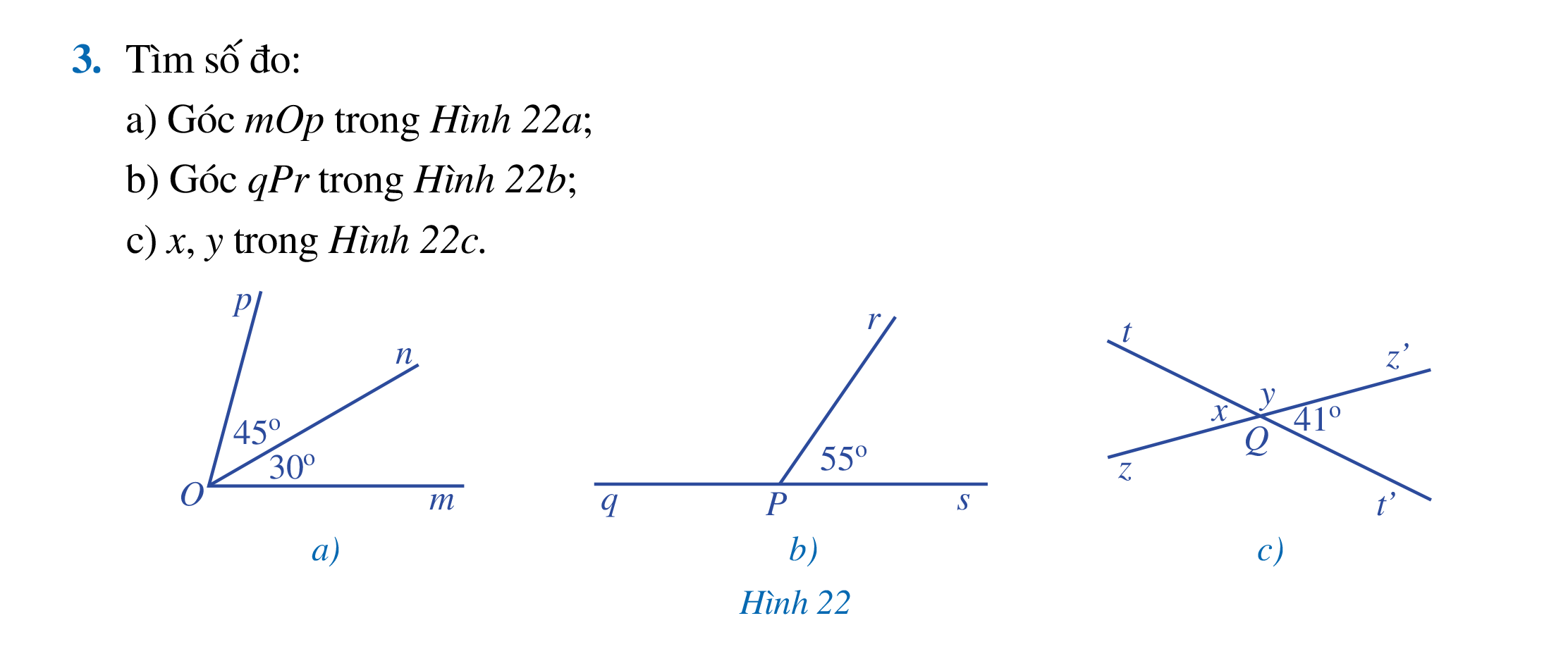 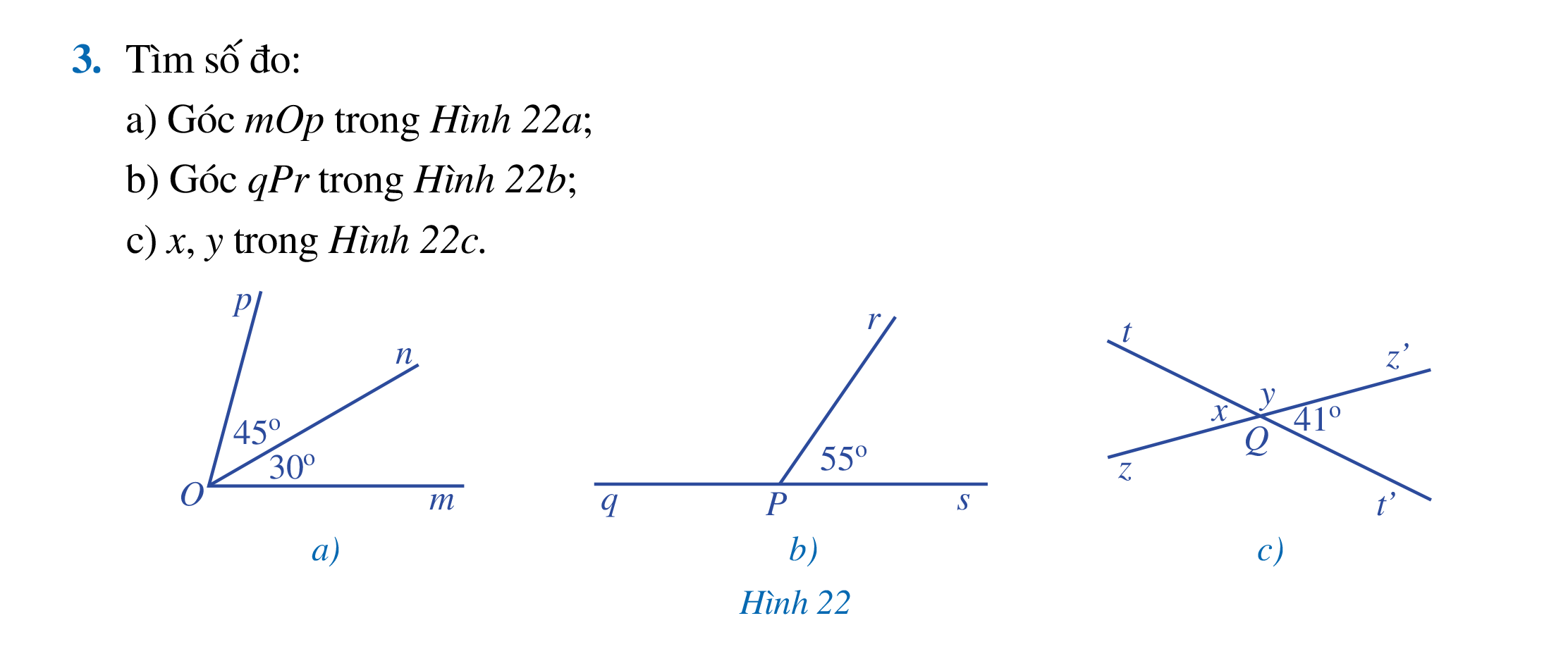 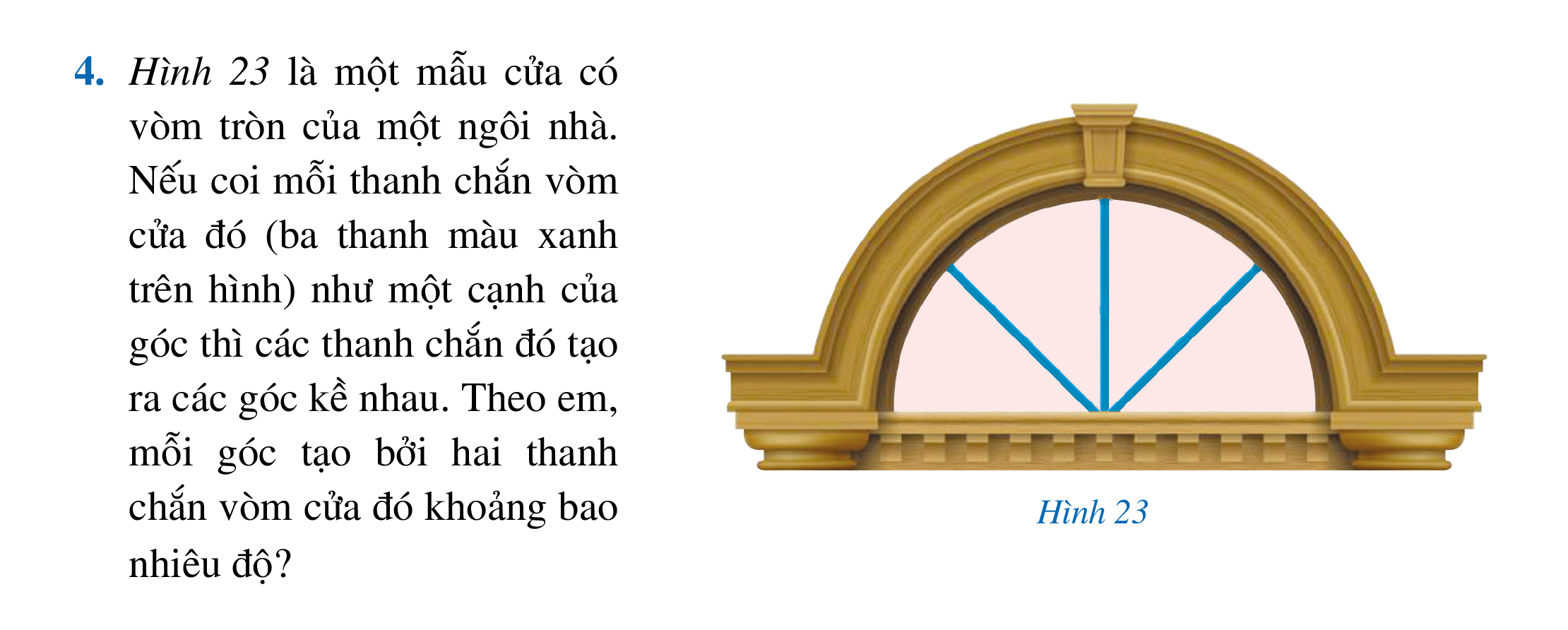 Giải: Có 4 góc kề nhau được tạo thành, xếp thành góc bẹt, mỗi góc tạo bởi 2 thanh chắn vòm cửa
Nên mỗi góc có số đo: 1800 : 4 = 450